U:6 Can you do me a favor?
Grammar & Listening
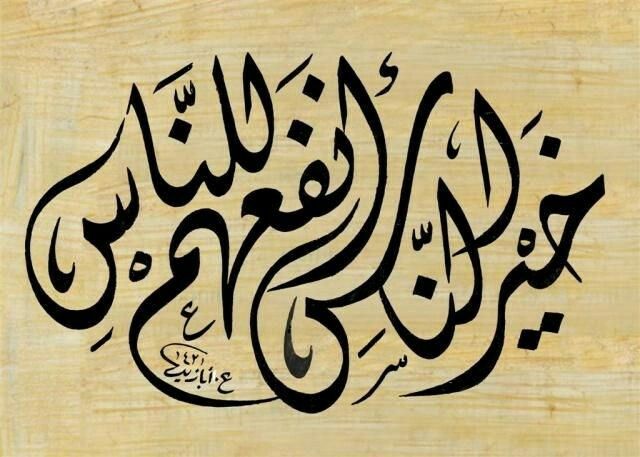 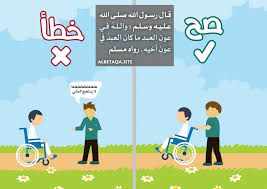 .
Objectives
01
Compose  requests with can/ could/ will/or would
02
Use I’ll or let me to give offers
03
Use want to + object noun/pronoun + infinitive  to get someone to do something
04
Use tell and ask  to get someone to do something
Objectives
05
Listen to get phone messages
06
produce the reduction of could you
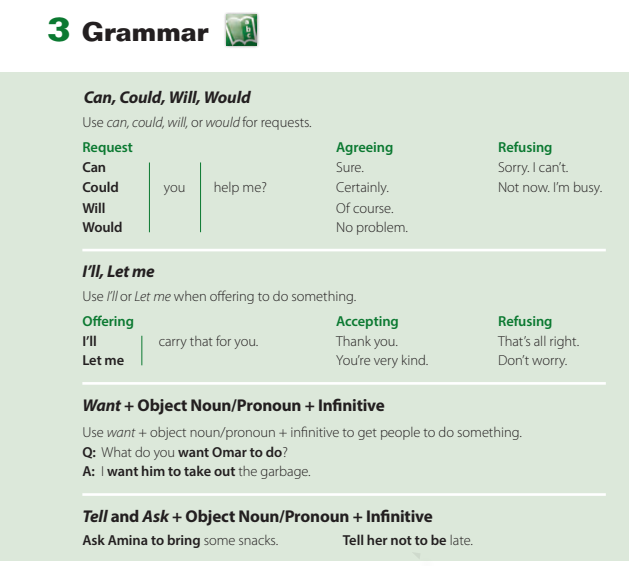 Note: (could )and (would) are more polite than (can) and (will)
Page 50
.
Requests / offers ; ACCEPT OR REFUSE THEM
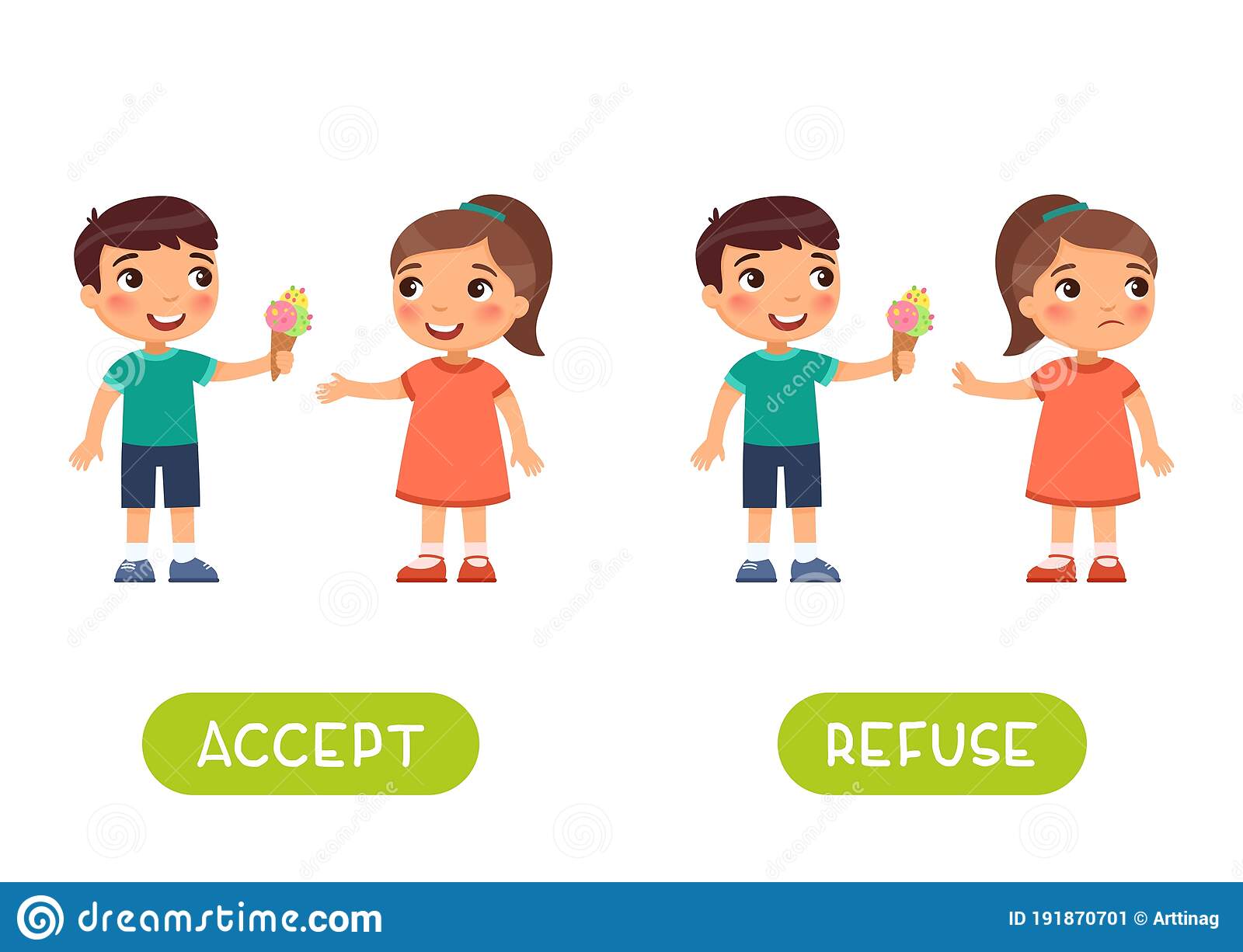 No, not now
I’ll give you some ice cream.
I’ll give you some ice cream.
Thanks you’re so kind.
Page 50
Want to
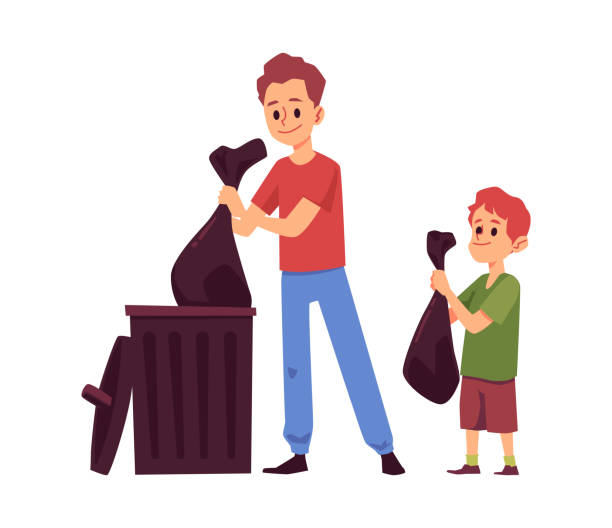 .
to
Take
Out the garbage
I
him
Want
A
Noun/ objective pronoun
to
Want
Verb (inf)
complement
subject
Page 50
Want to(  forming questions)
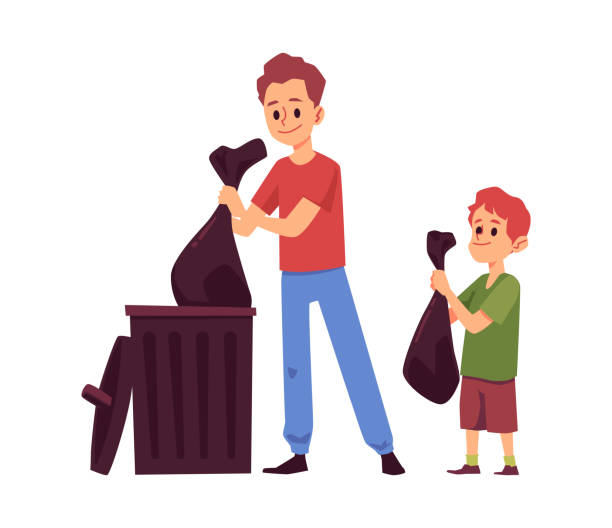 .
Objective pronoun
want
Do/ does
To do?
subject
What
What
You
do
want
Him
To do?
Tell and ask
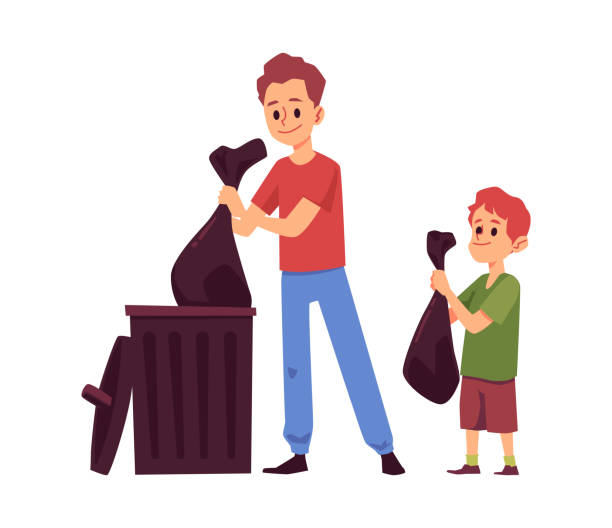 .
to
Noun/ objective pronoun
Verb (inf)
Ask /tell
subject
complement
I
Ahmad
Asked/ told
to
not
Take
Out the garbage
Page 50
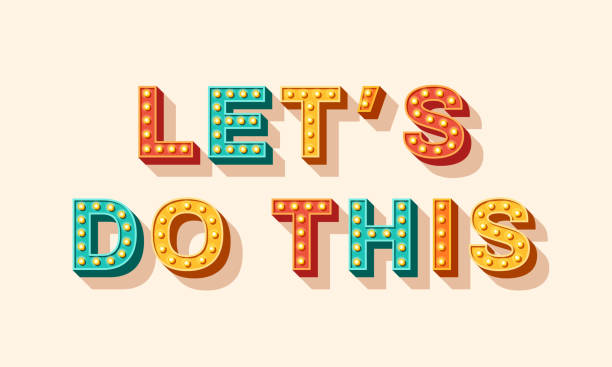 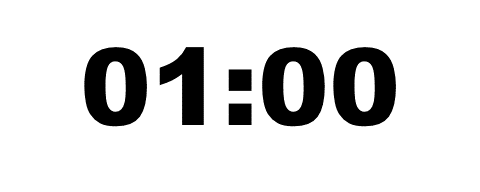 Re-range the following sentence write your answers in the chat box
.
Aminah
bring
to
some snacks
I
Asked/ told
him
to
wants
she
Carry the bag
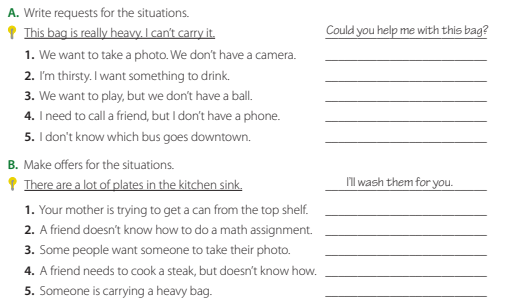 yes
Could we borrow your camera?
.
Will you get me something to drink
No
Can we borrow  your ball?
Can I borrow your cell phone?
Could you tell me which bus goes downtown
Let me get the can for you.
I’ll help you do the math assignment
. I’ll take the photo for you.
Let me show you how to cook a steak.
Let me carry your bag for you.
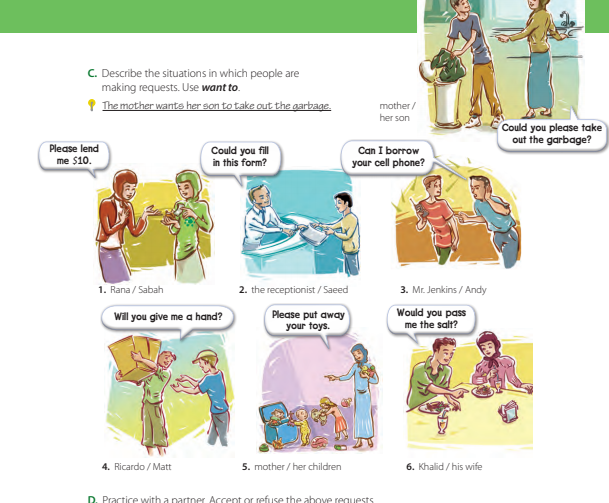 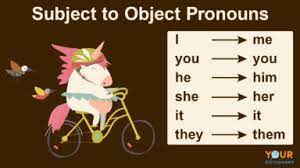 .
1.Rana wants Sabah to lend her $10.
2.The receptionist wants Saeed to fill in the form/
3. Mr. Jenkins wants Andy to lend him the cell phone
4.Ricardo wants Matt to give him a hand.
5.The mother wants her children to put away their toys
6.Khalid wants his wife to pass him the salt
D. Practice with a partner. Accept or refuse the above requests.
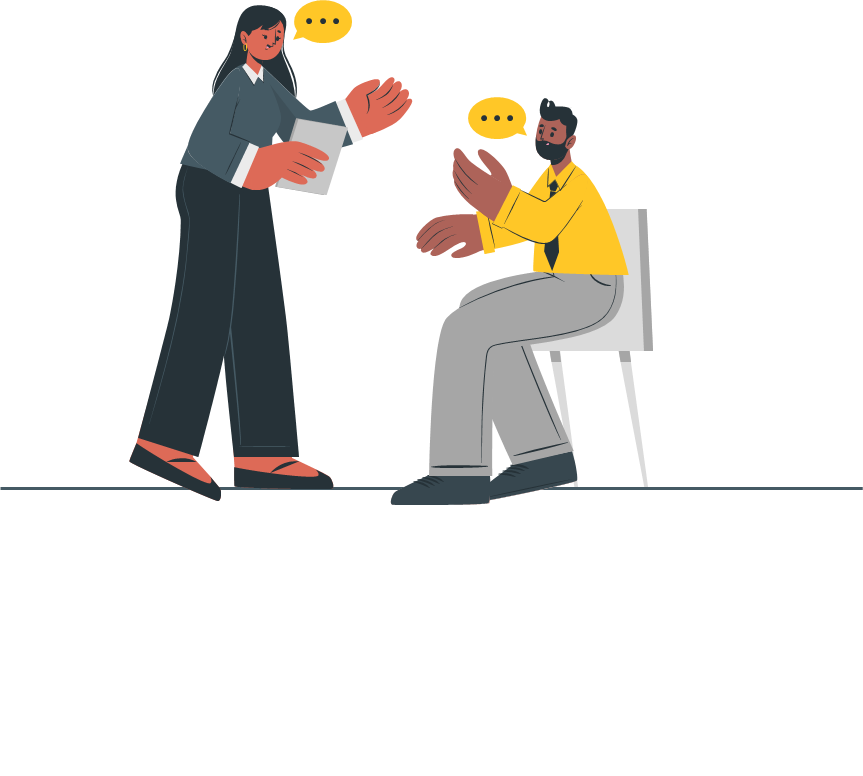 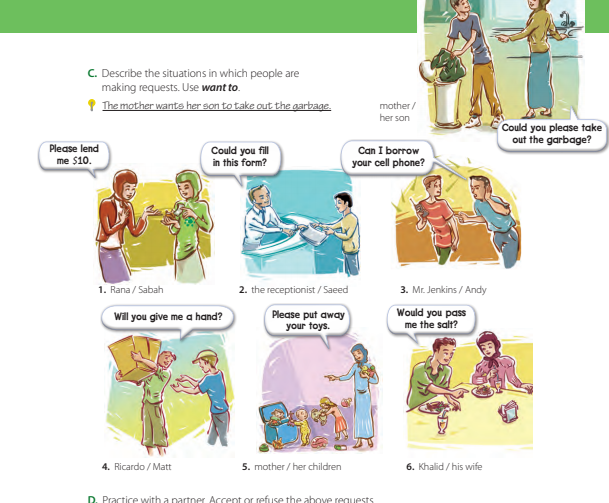 .
Homework : page 112. 113  EX   c-D-E-F
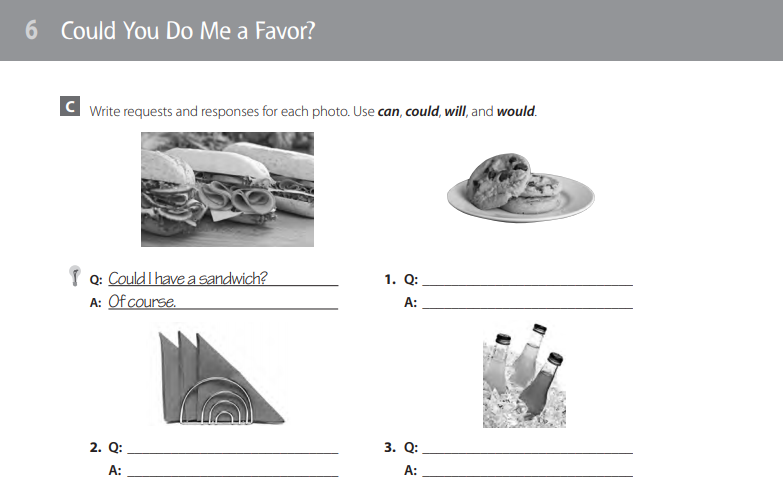 Listening & pronounciation page 51
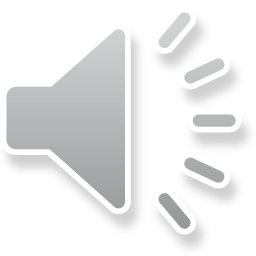 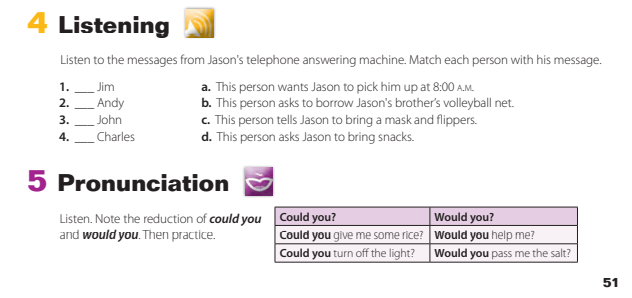 d
a
b
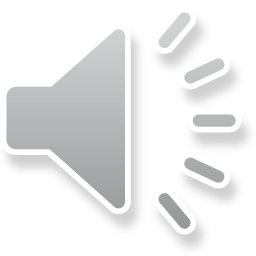 c
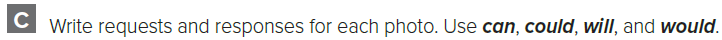 Page 112
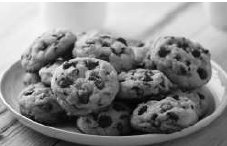 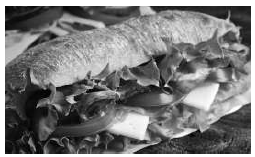 Can I have a cookie?
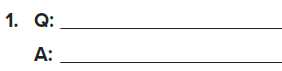 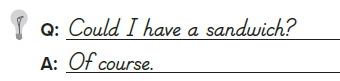 Not now.
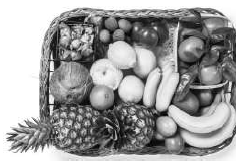 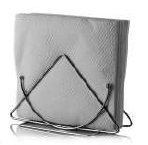 Will you give me a soda?
Would you get me a napkin?
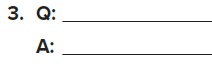 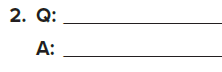 Of course.
Certainly.
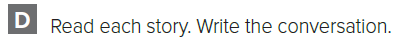 Page 112
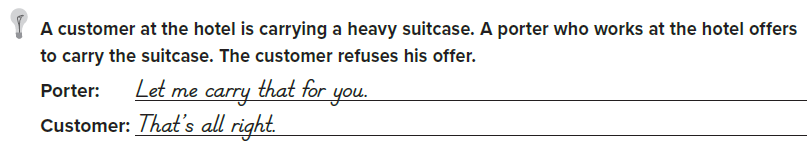 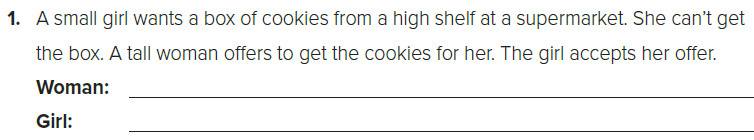 Let me get that for you.
Thank you.
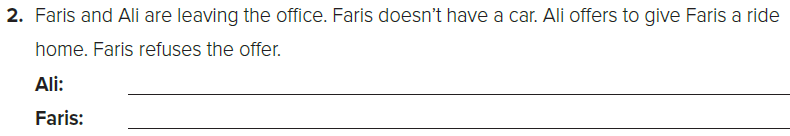 I’ll give you a ride home.
That’s all right, thanks..
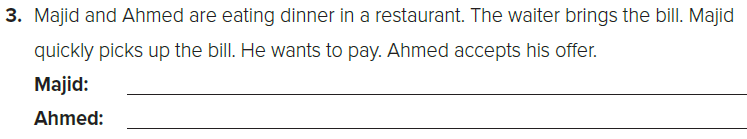 Let me pay for dinner.
You’re very kind.
Page 113
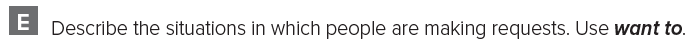 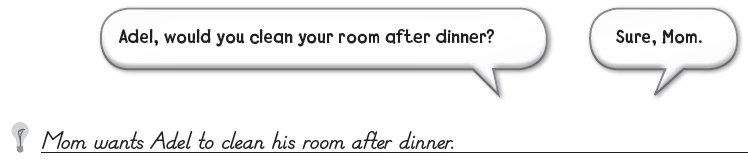 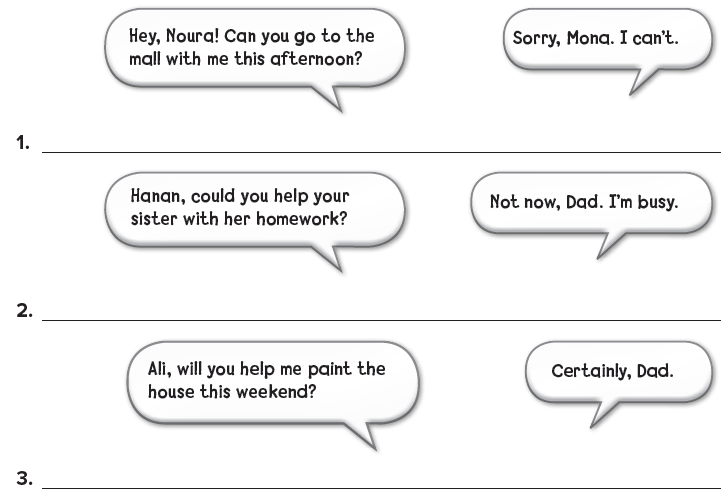 Mona wants Noura to go to the mall with her this afternoon.
Dad wants Hanan to help her sister with her homework.
Dad wants Ali to help him paint the house this weekend.
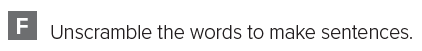 Page 113
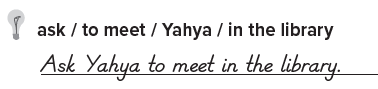 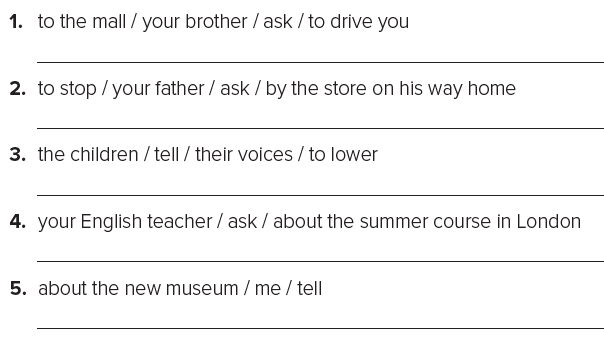 Ask your brother to drive you to the mall.
Ask your father to stop by the store on his way home.
Tell the children to lower their voices.
Ask your English teacher about the summer course in London.
Tell me about the new museum.
Thank you! See you next class!